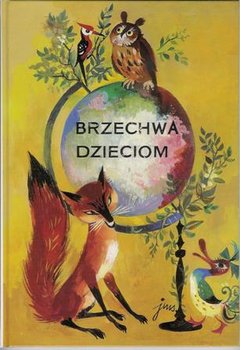 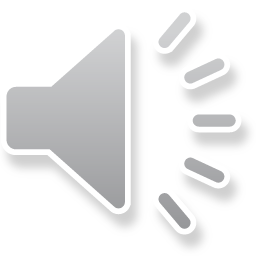 [Speaker Notes: Kliknij w pokaz slajdów a następnie w okienko „od początku” przyjemnego słuchania życzą panie ze świetlicy.]